Геометрия
7
класс
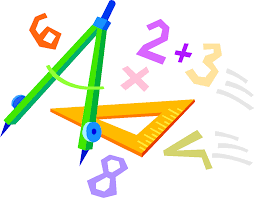 Решение задач по теме:
“Неравенство  треугольника”
Яшнабадский район. Школа № 161.
Учитель математики Наралиева Ш.Ш.
План урока
Повторение пройденного
Решение задач
Задания для закрепления
Заполните пропуски
1. В треугольнике против большей стороны лежит …
больший угол
2. В треугольнике против меньшего                               угла лежит …
меньшая сторона
3. Каждая сторона треугольника        …        суммы двух других сторон.
меньше
4. Длина гипотенузы в прямоугольном треугольнике    …
больше катета
5. Во всяком треугольнике против равных сторон лежат       …
равные углы
Определите вид треугольника.
Назовите большую сторону треугольника.
В
равнобедренный
430
тупоугольный
большая сторона АВ
940
1800 – (430 + 430)
430
А
С
Назовите больший угол треугольника.
               Меньший угол?
S
больший угол S
меньший угол N
17
15
N
X
18
У треугольника не хватает одной стороны. 
Какое из предложенных чисел подойдет?
С
5
8<5+3
3
12
12<8+3
8
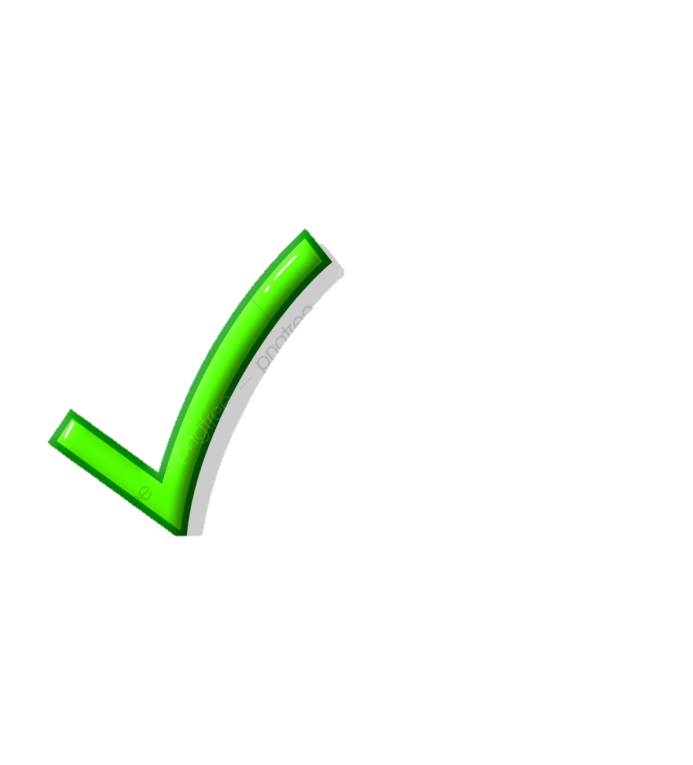 6
А
8<6+3
В
Решите задачи
А
№1 Сравните стороны  АВР,
 если    ∠А > ∠В >∠Р
              ВР > АР > АВ

№2 Найти периметр  △КРЕ,
если КР = 15см, РЕ = 12см,
   ∠Р =∠Е.
Повторение
В
Р
Р
15+15+12=42
12
15
КЕ = 15см, периметр 42см.
Е
К
15
В
Задача
Дано:    △АВС – равнобедренный,
            одна сторона 25 см,
            вторая сторона 10 см.
Найти: длину основания.
25
25
10
10
А
С
25
10
Решение:
Рассмотрим два случая:
1) 25 см, 25 см и 10 см.
    25 < 25 + 10
    25 < 35 – верно.
   Основание равно 10 см.
2) 10 см, 10 см и 25 см.
    25 < 10 + 10
    25 < 20 – неверно, 
    – такой  треугольник  
    не существует.
Ответ: 10 см.
Задание из учебника (стр.115)
8. Найдите стороны равнобедренного треугольника,
если его периметр равен 25 см, 
одна сторона больше другой на 4 см и один из внешних углов острый.
одна сторона больше другой на 4 см
х+х+(х+4)=25
3х+4=25
В
3х=25-4
острый
3х=21
х
х
тупой
х=21:3
х=7
АВ=ВС=7
АС=7+4=11
А
х+4
большая сторона
С
Ответ: 7см, 7см, 11см
Задание из учебника (стр.117)
4. Углы треугольника, большая сторона которого равна 36, относятся как 1:2:3. Найдите меньшую сторону треугольника.
∠A:∠В:∠С=1:2:3
∠A=х, ∠В=2х, ∠С=3х
В
36
АВ-гипотенуза, 
ВС, АС-катеты
ВС меньшая сторона
А
С
ВС=36:2=18
Катет прямоугольного треугольника, лежащий против угла в 30º, равен половине гипотенузы.
Ответ: меньшая 
сторона 18
ЗАДАНИЯ ДЛЯ ЗАКРЕПЛЕНИЯ
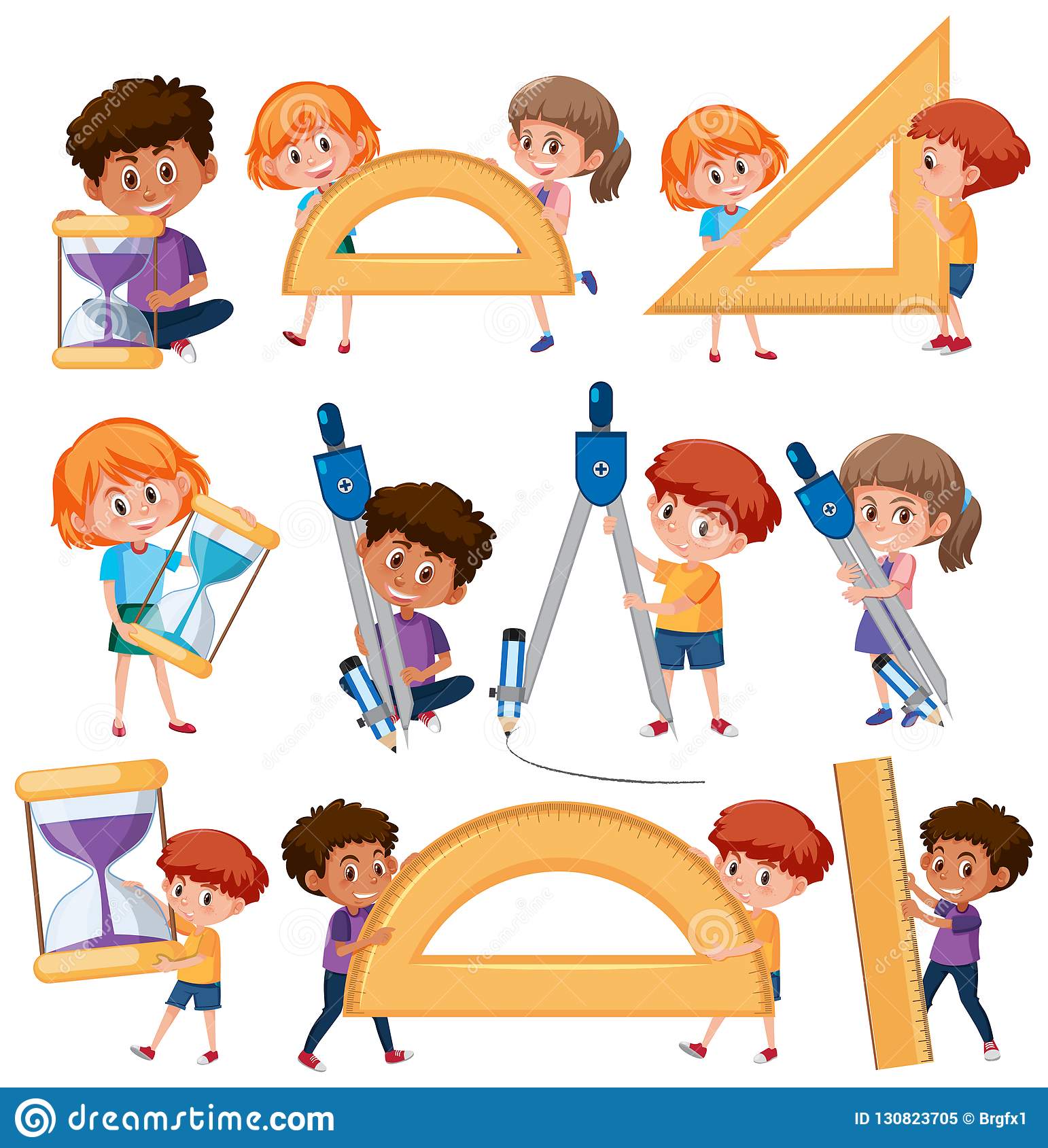 Выполнить 
письменно задачи  
№ 2, 10, 11 (стр.117-118).
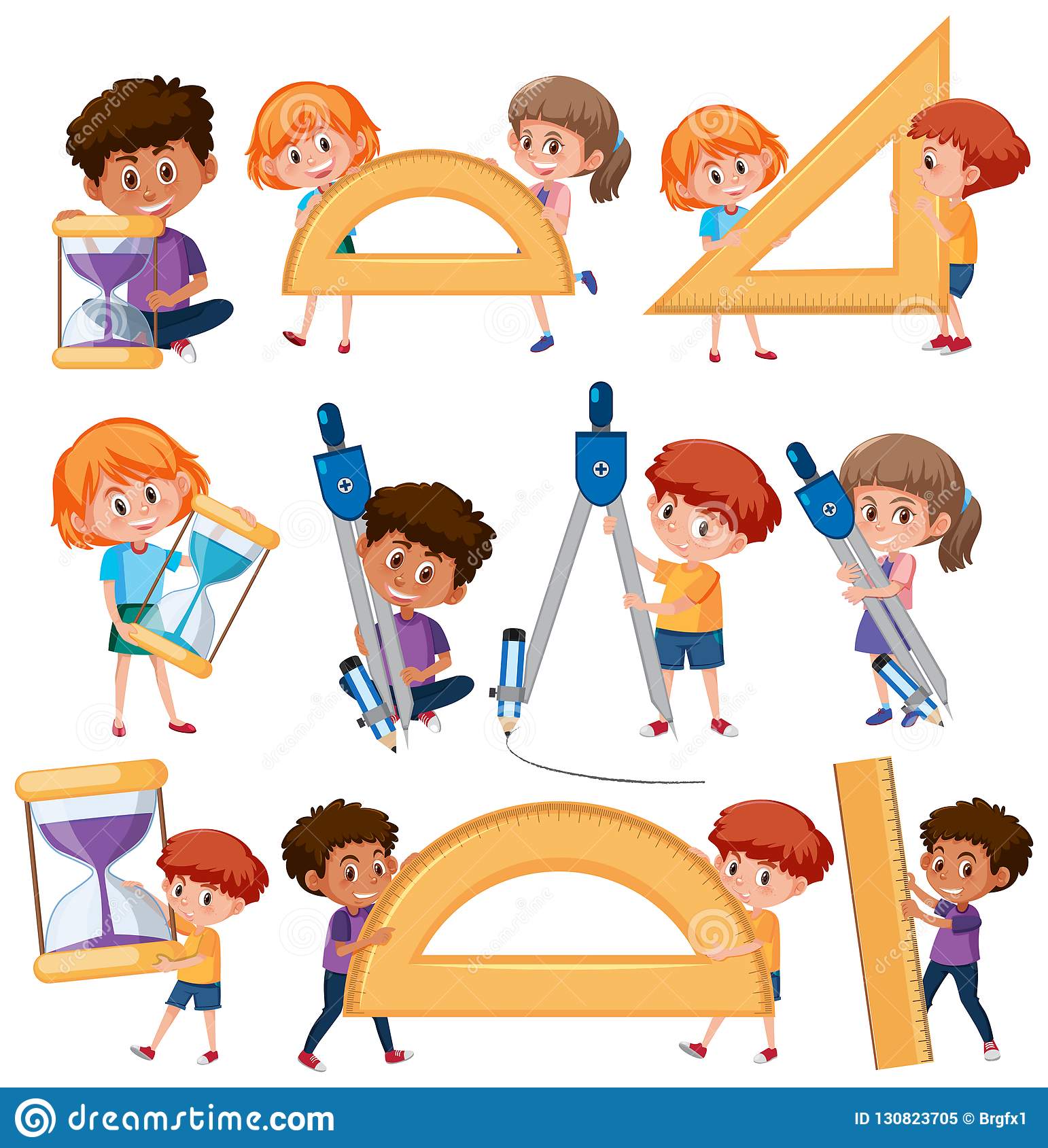